Департамент образования и науки города Москвы
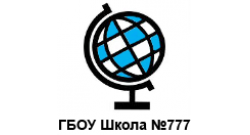 Образовательная программа:
«Бадминтон как оздоровительное направление в дополнительном образовании физкультурно-спортивной направленности»
Гук Пётр Романович
Педагог дополнительного образования
ГБОУ Школа №777
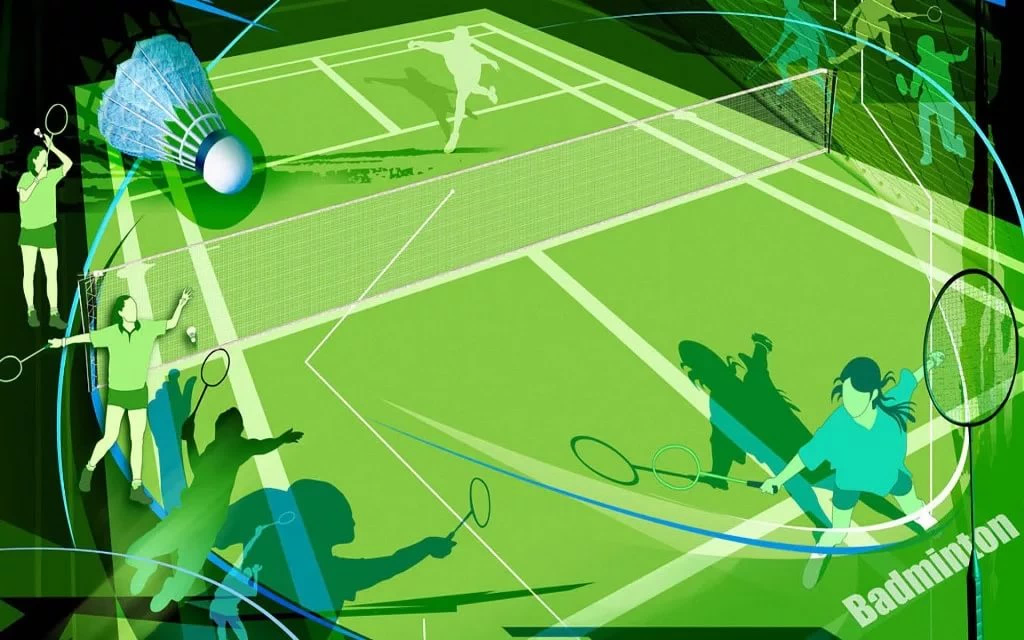 Цель программы –  оценить степень эффективности 
занятий бадминтоном для лечения и профилактики миопии и других заболеваний глаз.

Задачи программы – провести анализ изменений различных показателей у детей с расстройствами органов зрения на фоне систематических занятий бадминтоном; 
- выявление наличия или отсутствия взаимосвязи между систематическими занятиями бадминтоном и позитивными изменениями в состоянии органов зрения.
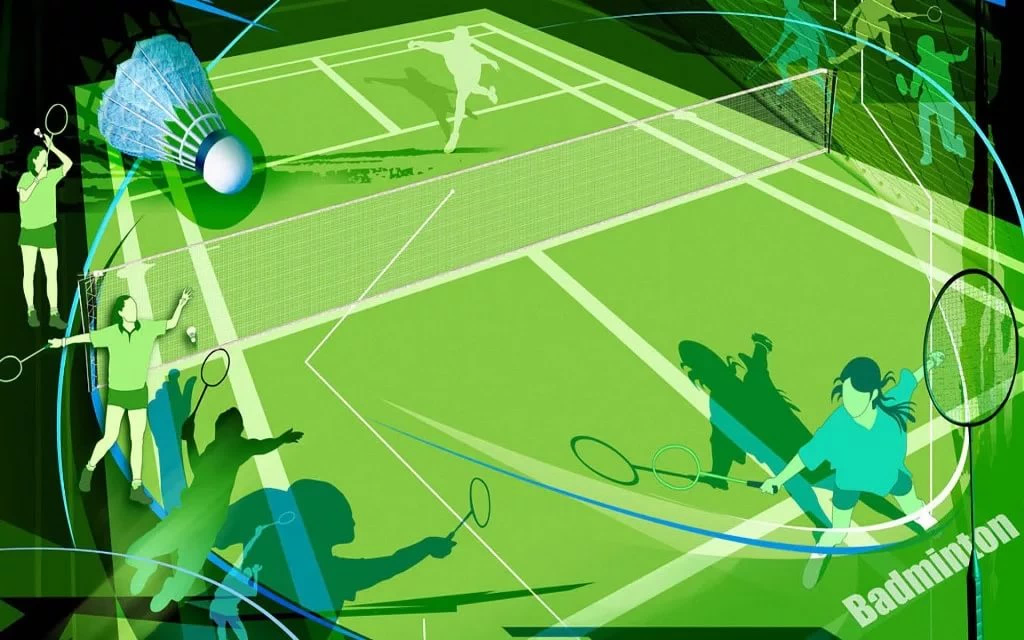 Исследования столичных ученых из Института глазных болезней имени Гемгольца установили, что помочь в исправлении близорукости у ребенка может бадминтон. 

В исследовании участвовало более 40 школьников, и было установлено, что при занятиях бадминтоном в течение года, прогресс близорукости не наблюдался. 
Систематические занятия бадминтоном практически защищают школьников от близорукости.

Согласно статистическим данным, сегодня 7% первоклассников страдают нарушением зрения, а к окончанию средней школы эти показатели увеличиваются в 3-4 раза, всего же в мире пользуется очками около одного миллиарда человек, при этом во многом это связано с близорукостью, или миопией.
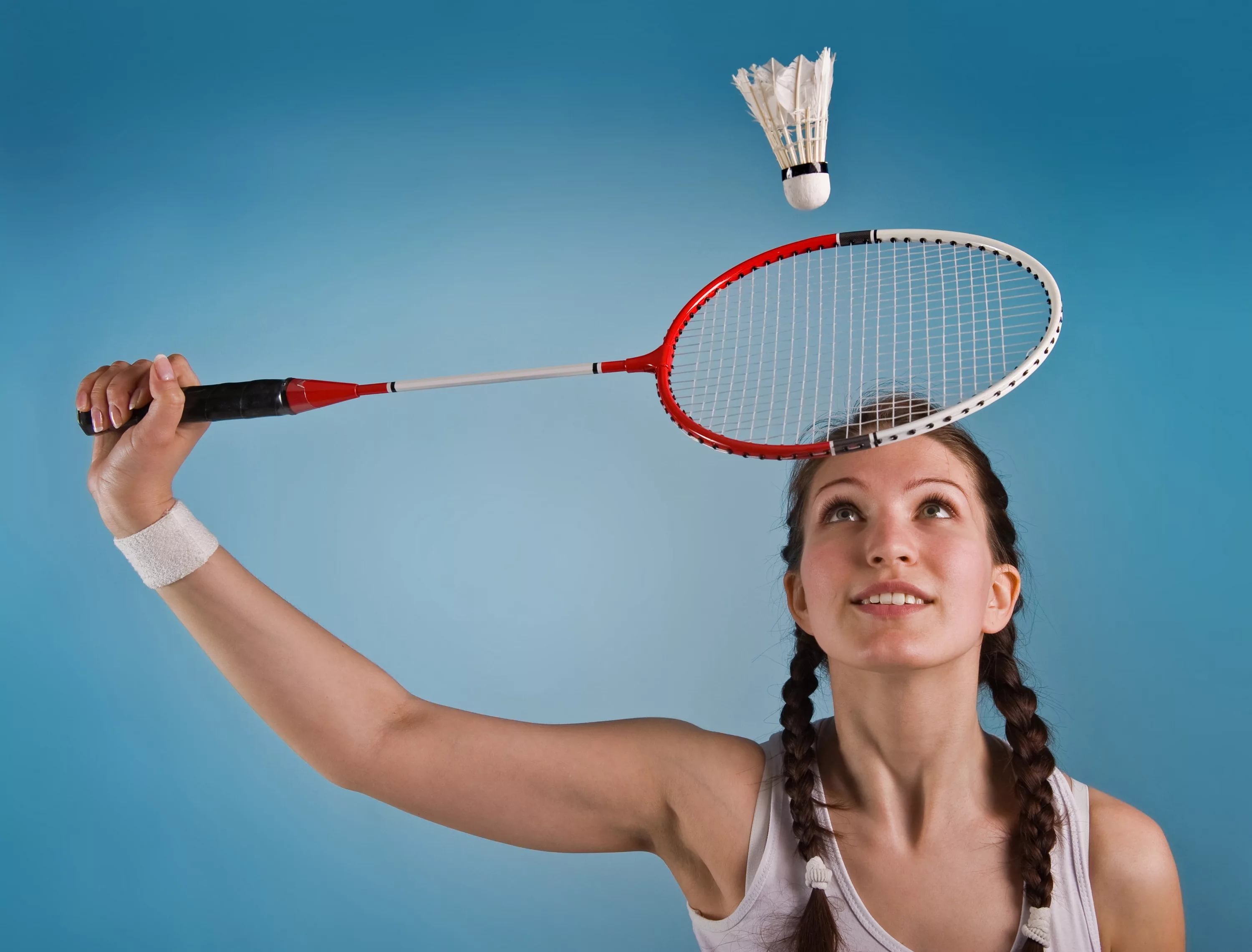 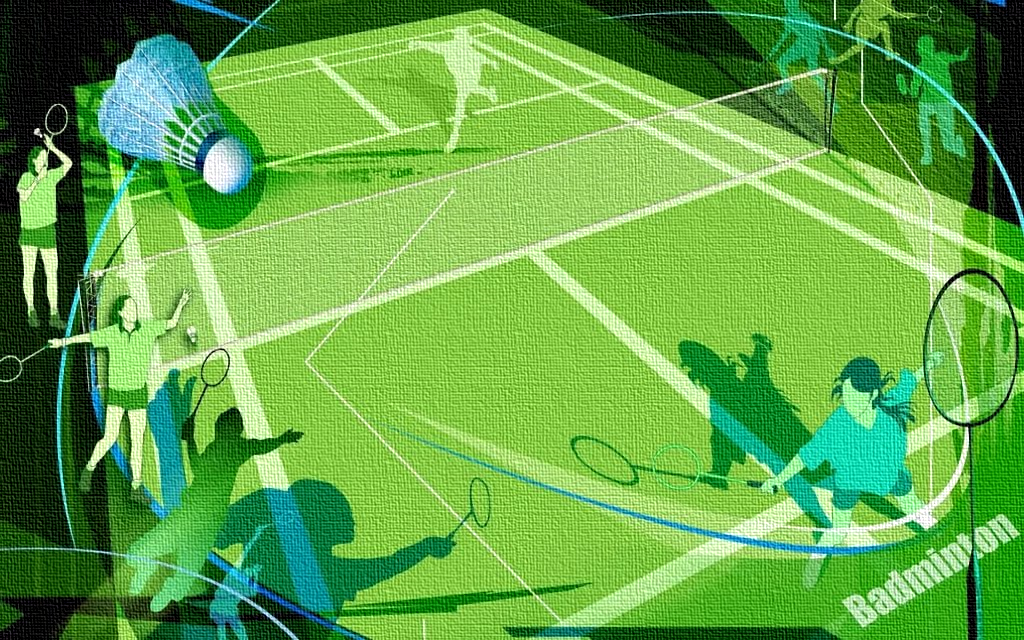 Как же происходит коррекция зрения при занятиях бадминтоном?

Это связано с тем, что во время игры человек, практически не отрываясь, следит за перемещением волана в пространстве, тем самым напрягая и тренируя различные группы глазных мышц. 
При этом волан постоянно меняет траекторию, и когда человек фокусируется на предмете, всё время, переводя взгляд, глазные мышцы поддерживают глазное яблоко в постоянном тонусе, не давая ему удлиняться, что и ведет к улучшению зрения.
Но для этого следует посещать спортивный зал не менее 7-8 месяцев в год и, как минимум 3 раза в неделю. 
Именно поэтому ученые и ввели бадминтон в образовательные организации в качестве третьего урока физической культуры, поскольку на начальных стадиях развития близорукости от неё легче всего избавиться.
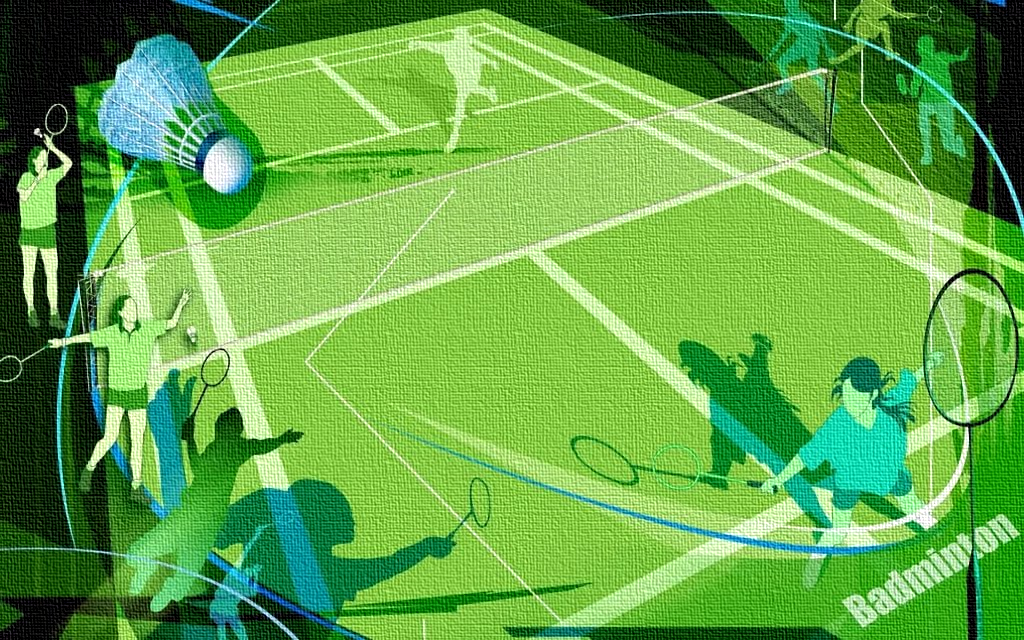 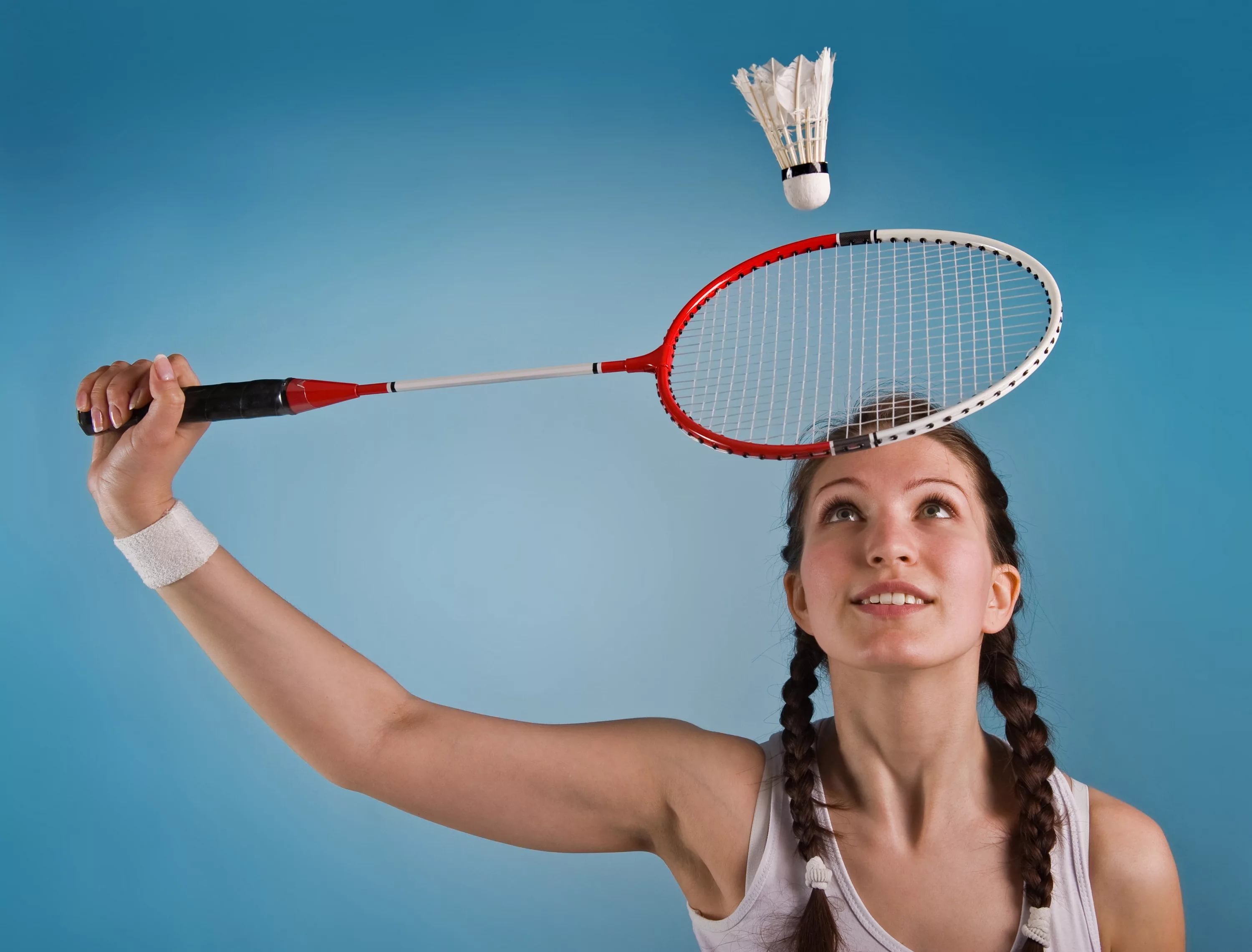 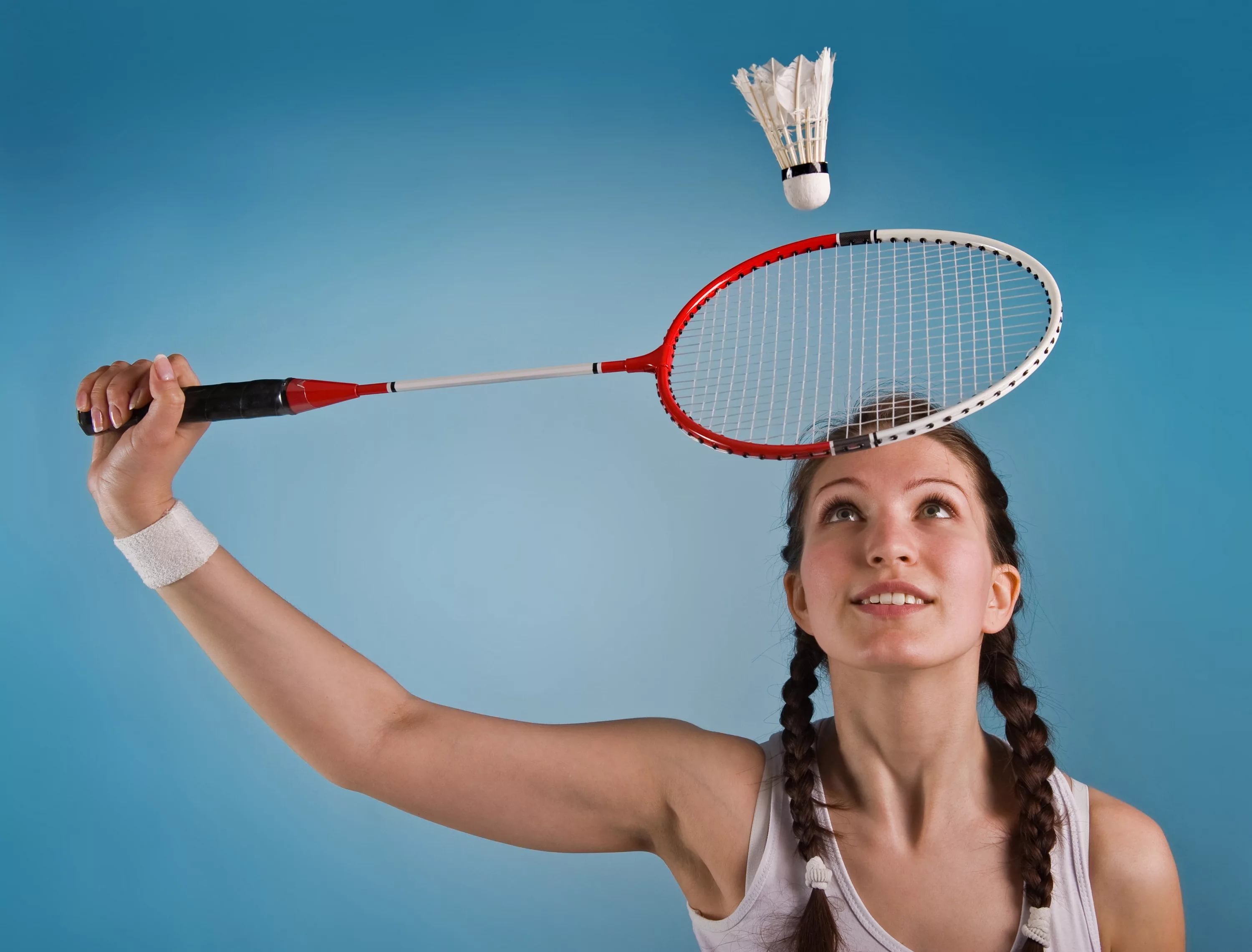 РИСК-ФАКТОРЫ ВОЗНИКНОВЕНИЯ МИОПИИ
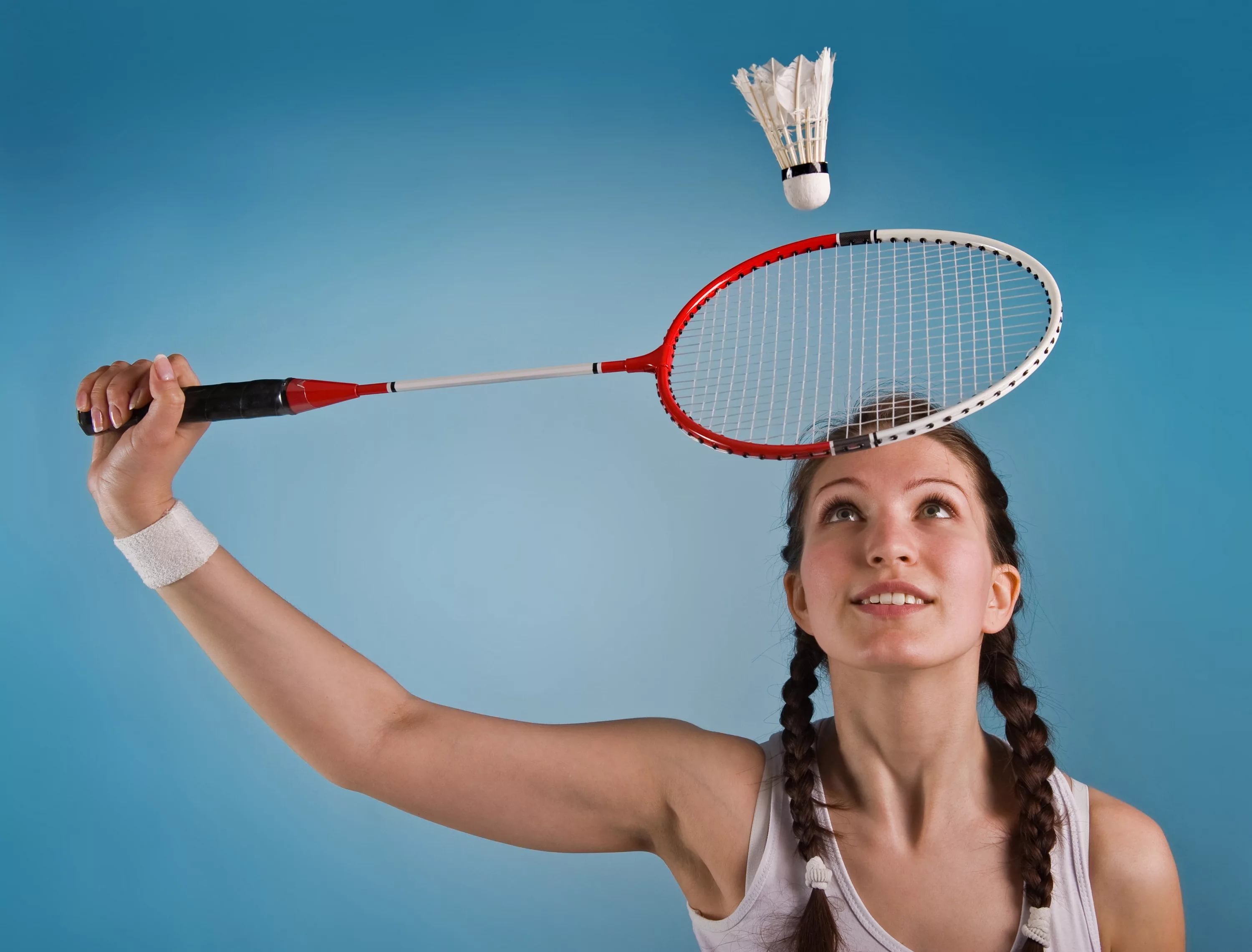 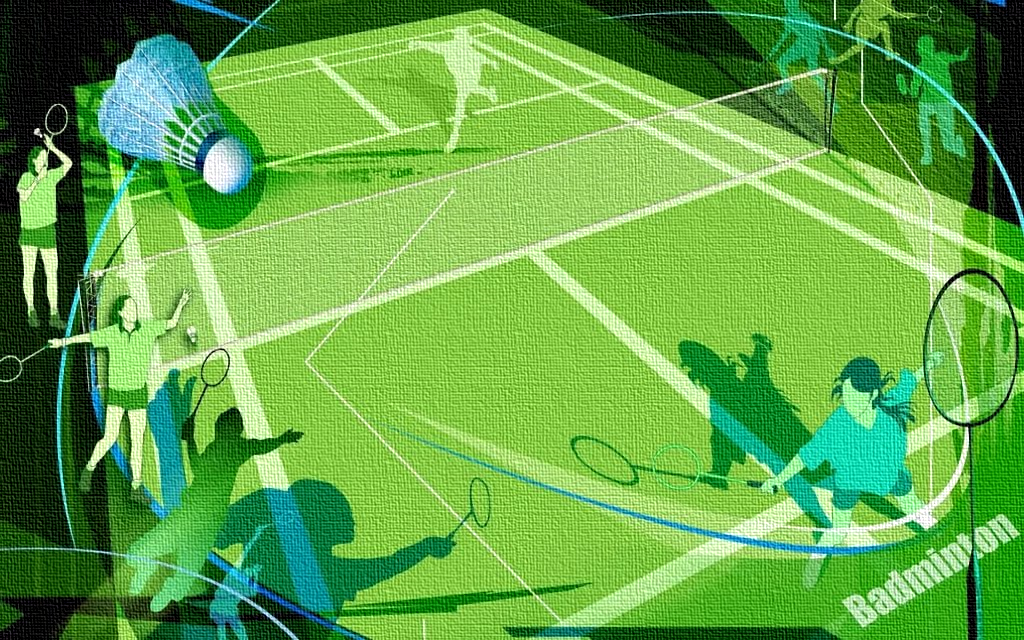 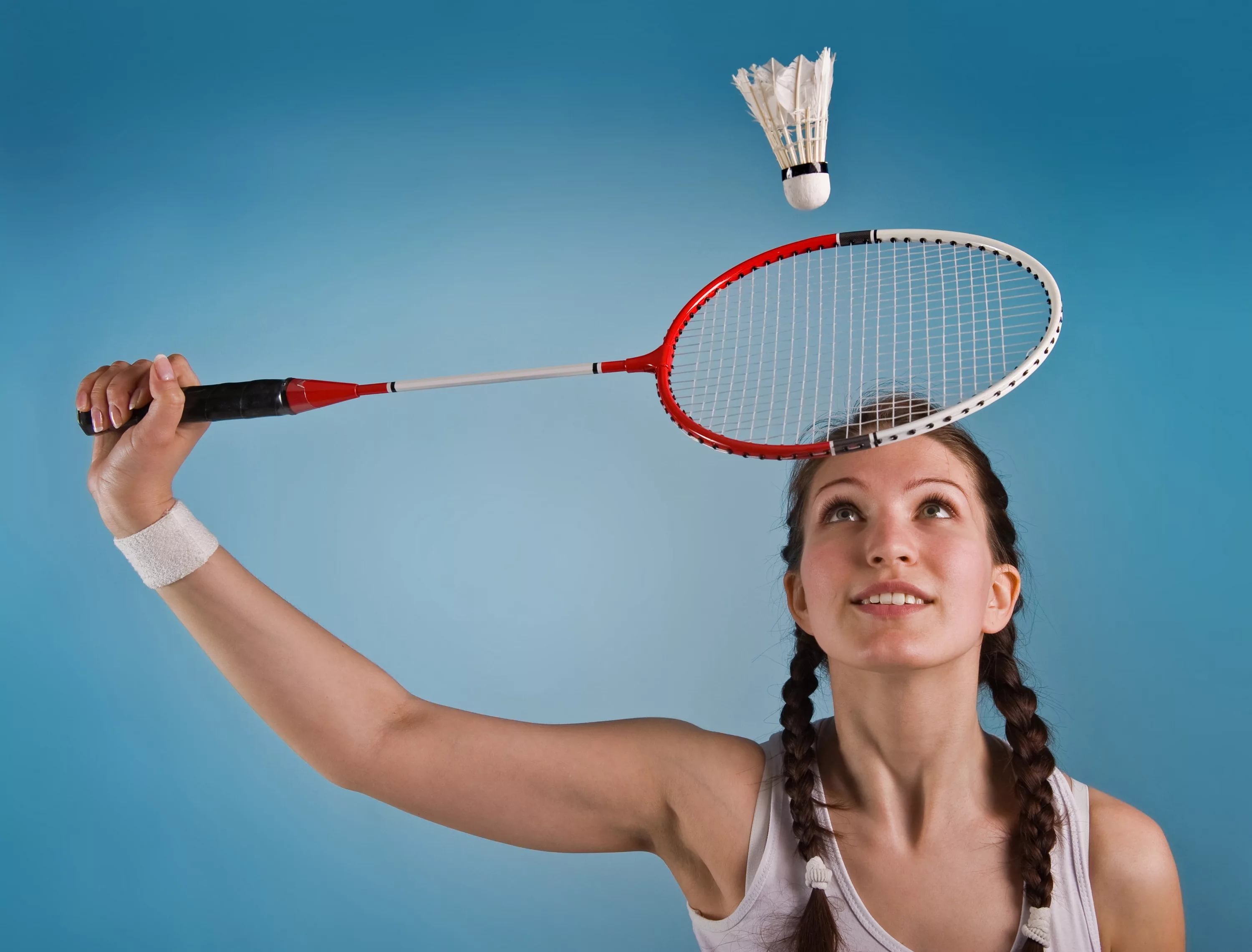 Работа на близком расстоянии
когда мышцы глаз долгое время находятся в сокращенном состоянии, 
они в конце концов спазмируются в таком положении и отказываются должным образом функционировать. 
Особенно это касается мышц, отвечающих за аккомодацию глаз.
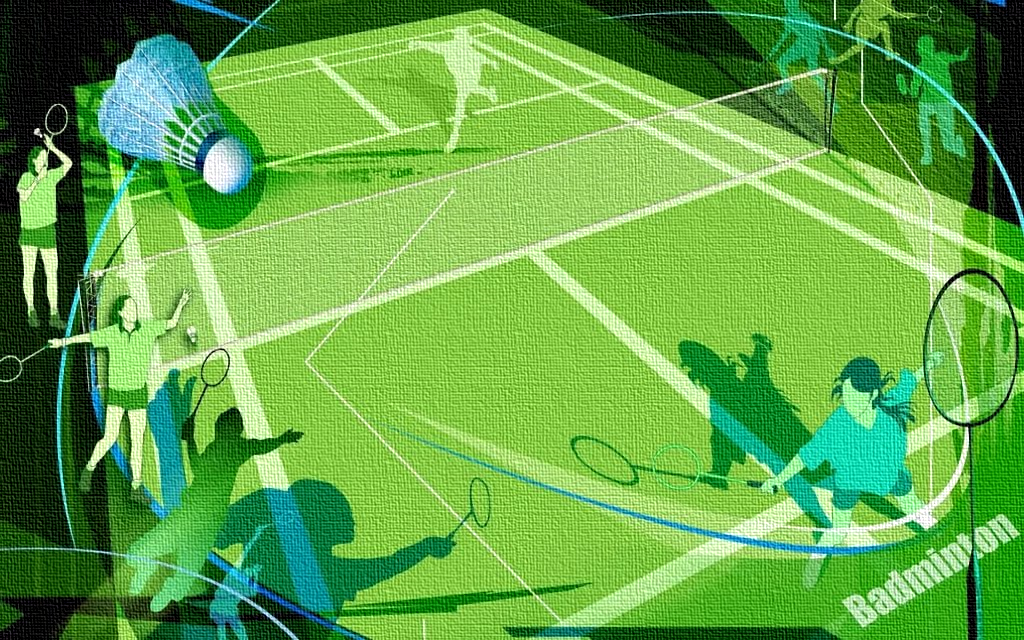 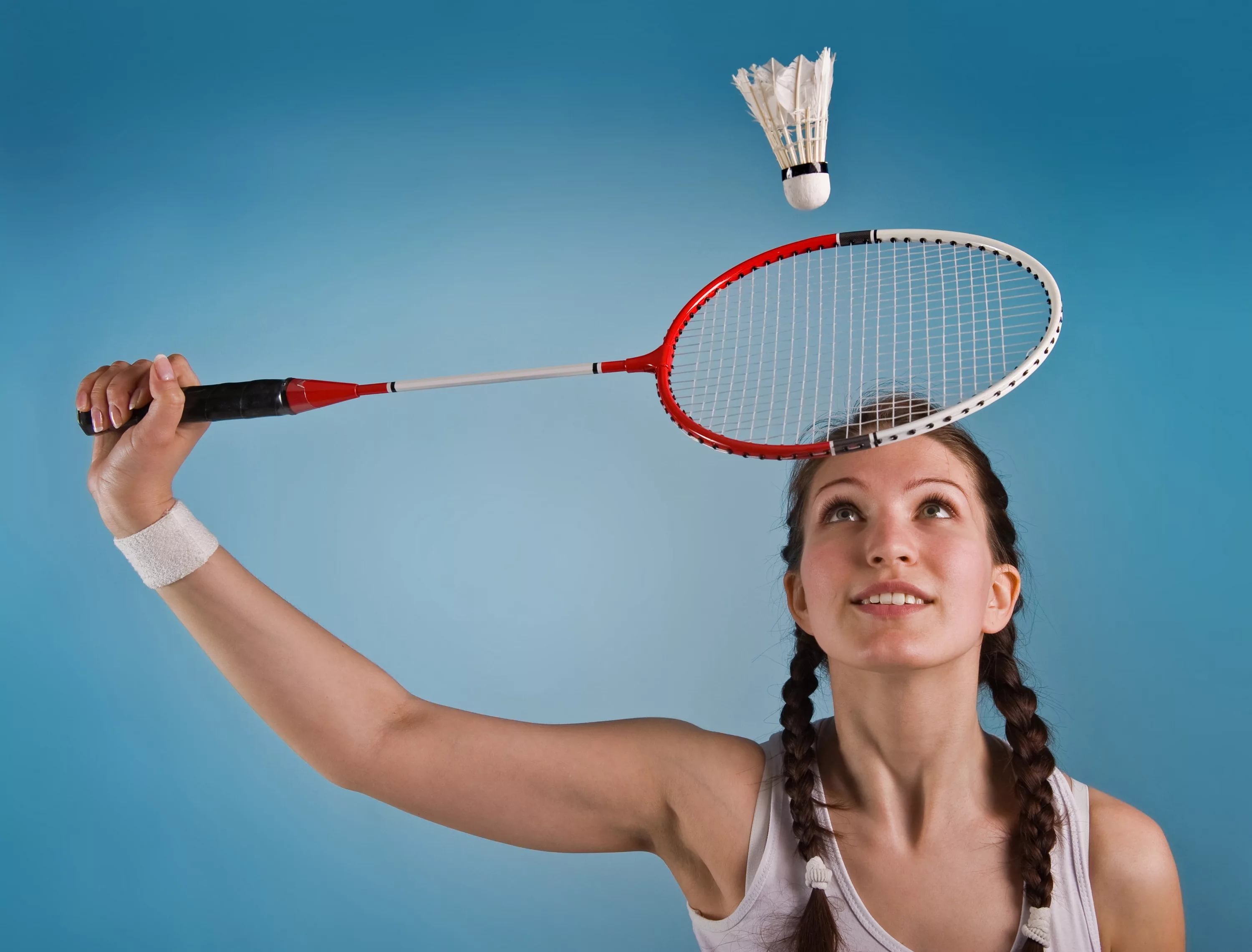 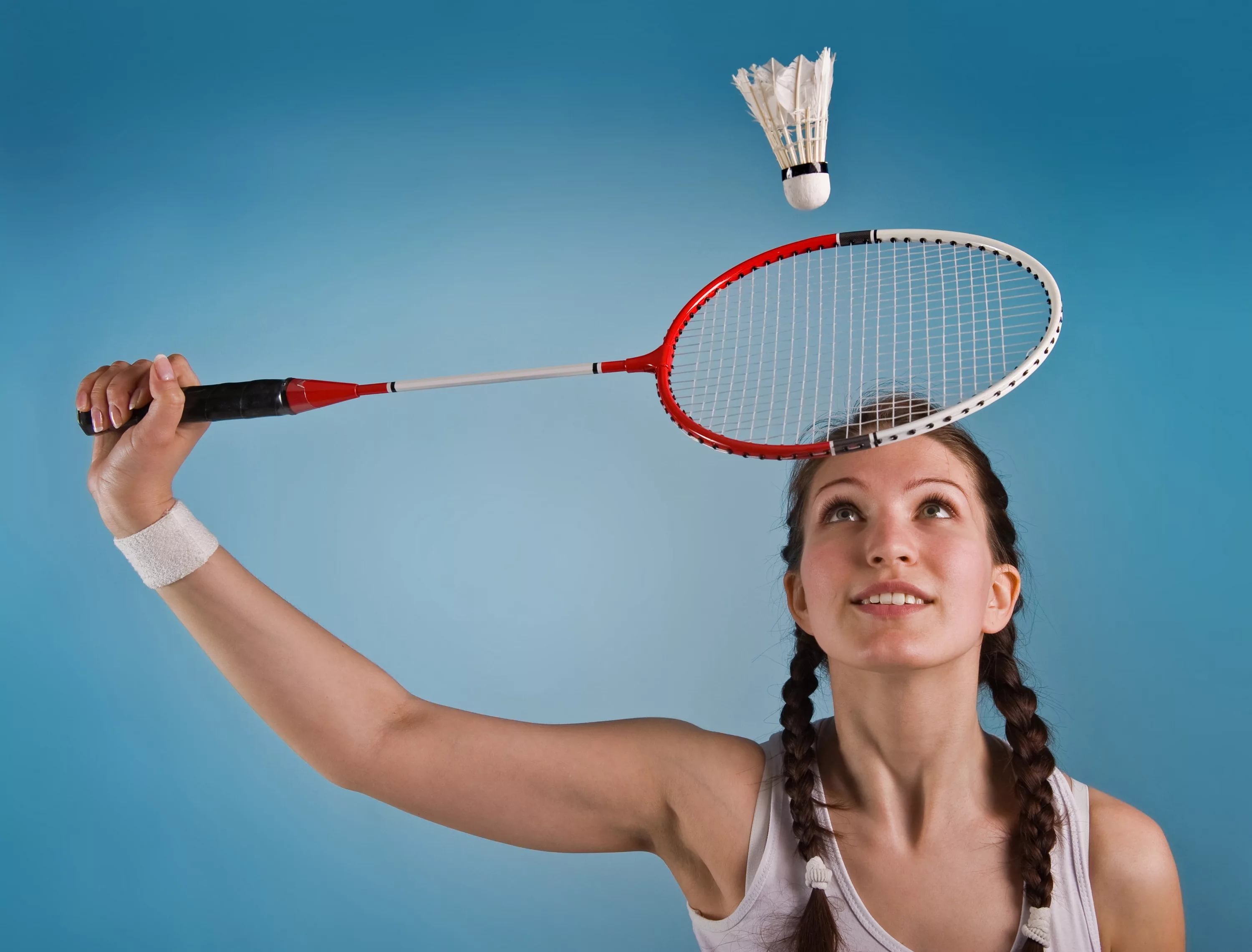 высокий уровень образования
когда происходит изучение многих предметов, выходящих за рамки базового школьного образования, которое сопровождается постоянной работой с учебной литературой или использованием интернет ресурсов.
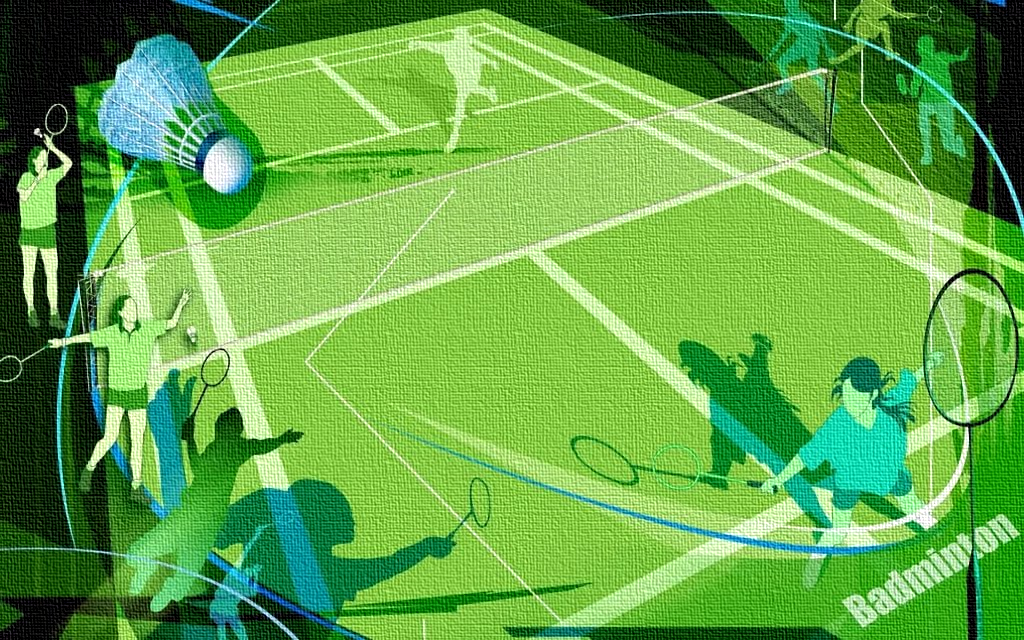 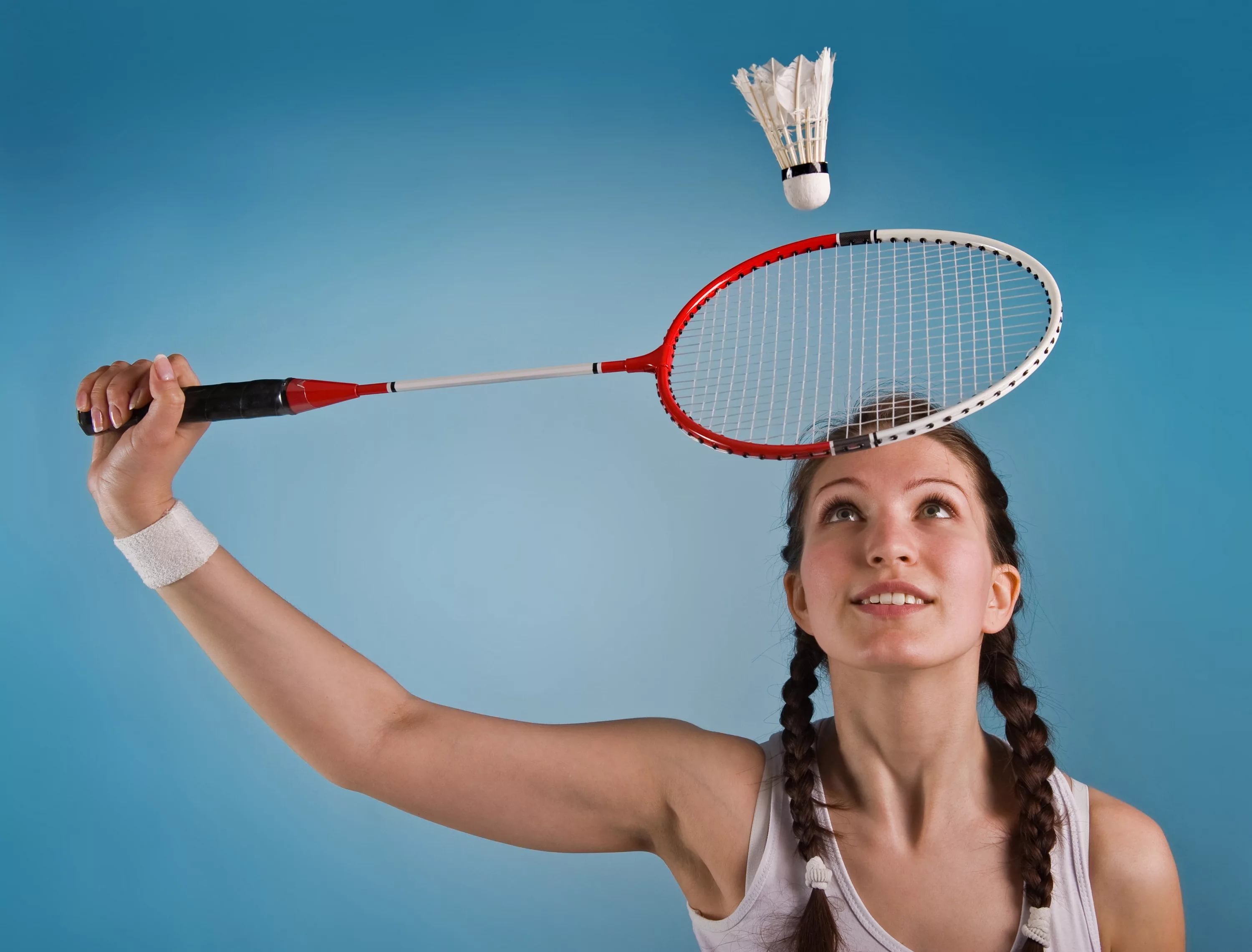 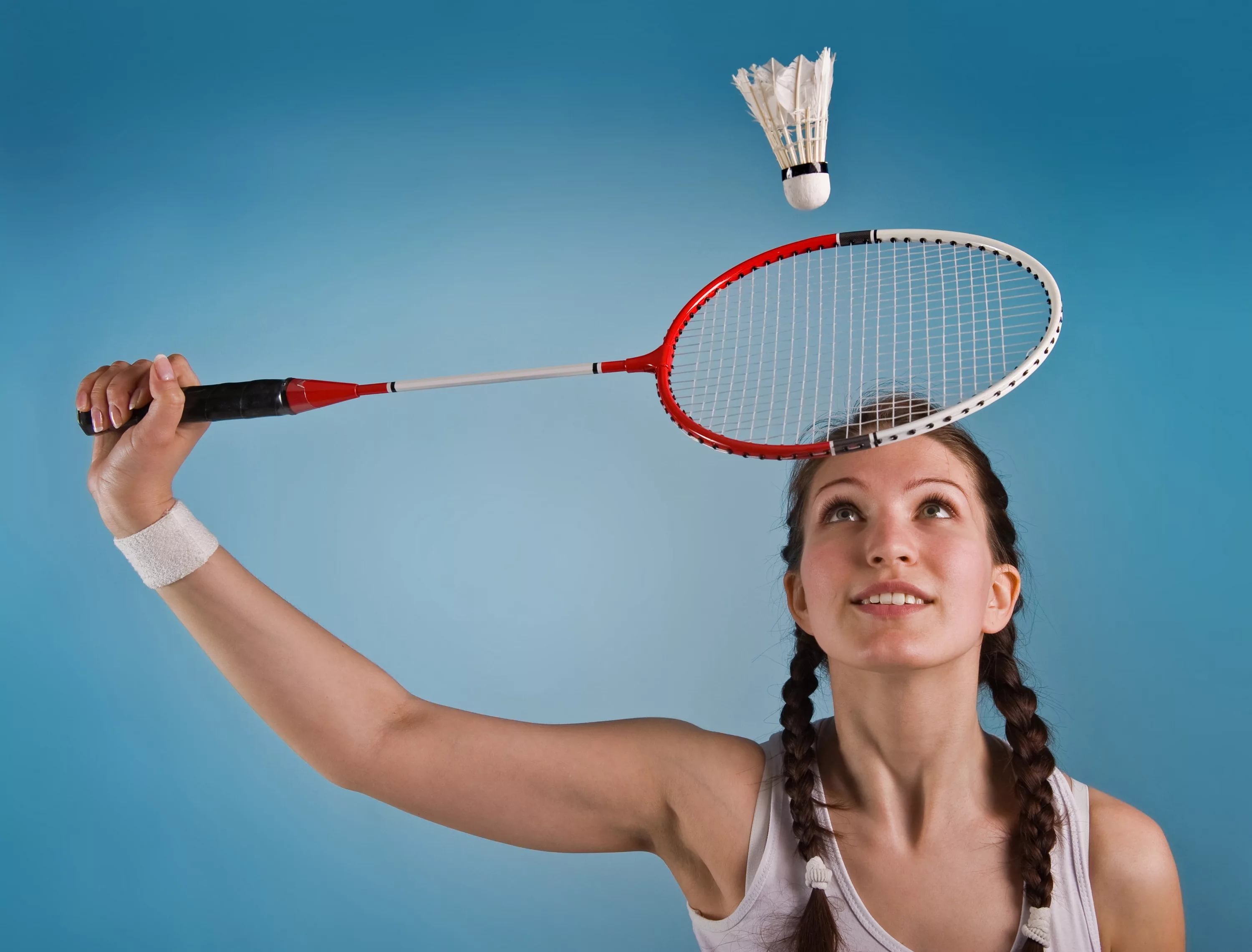 Также к факторам риска 
можно отнести:
- высокий социально-экономический статус;
- миопия в семье;
- миопия при рождении
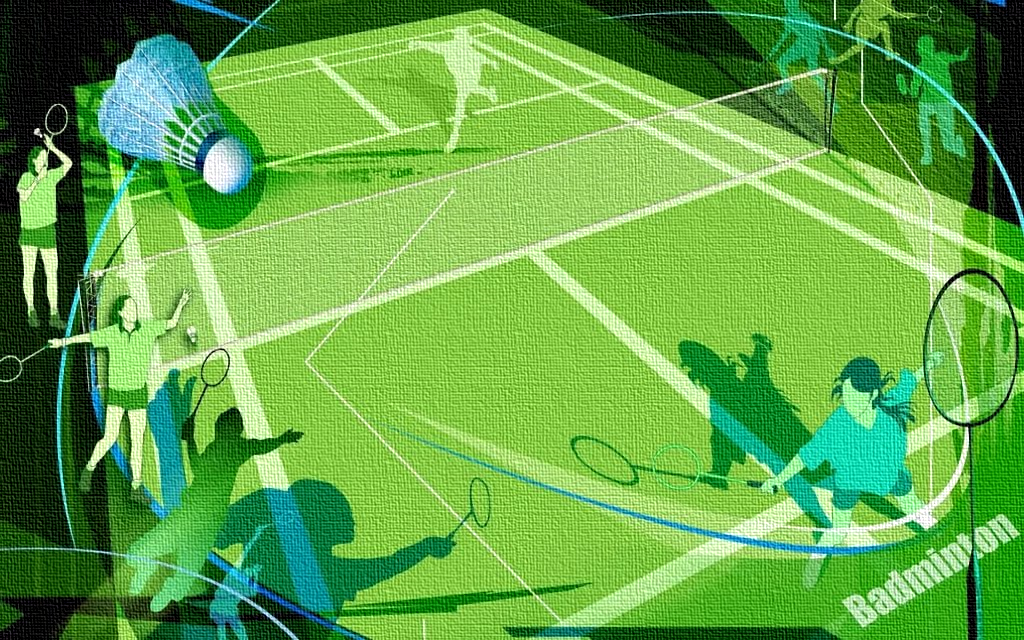 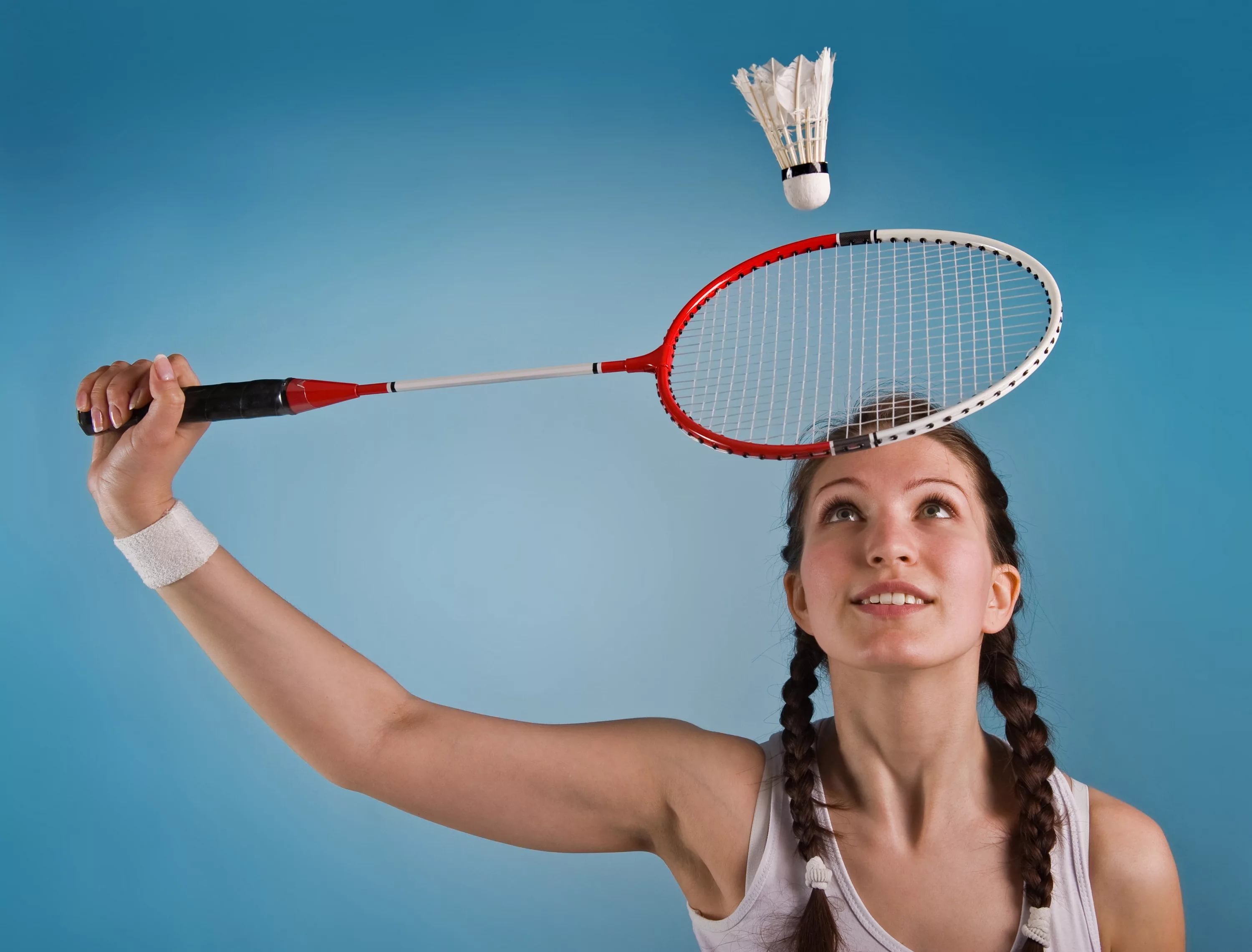 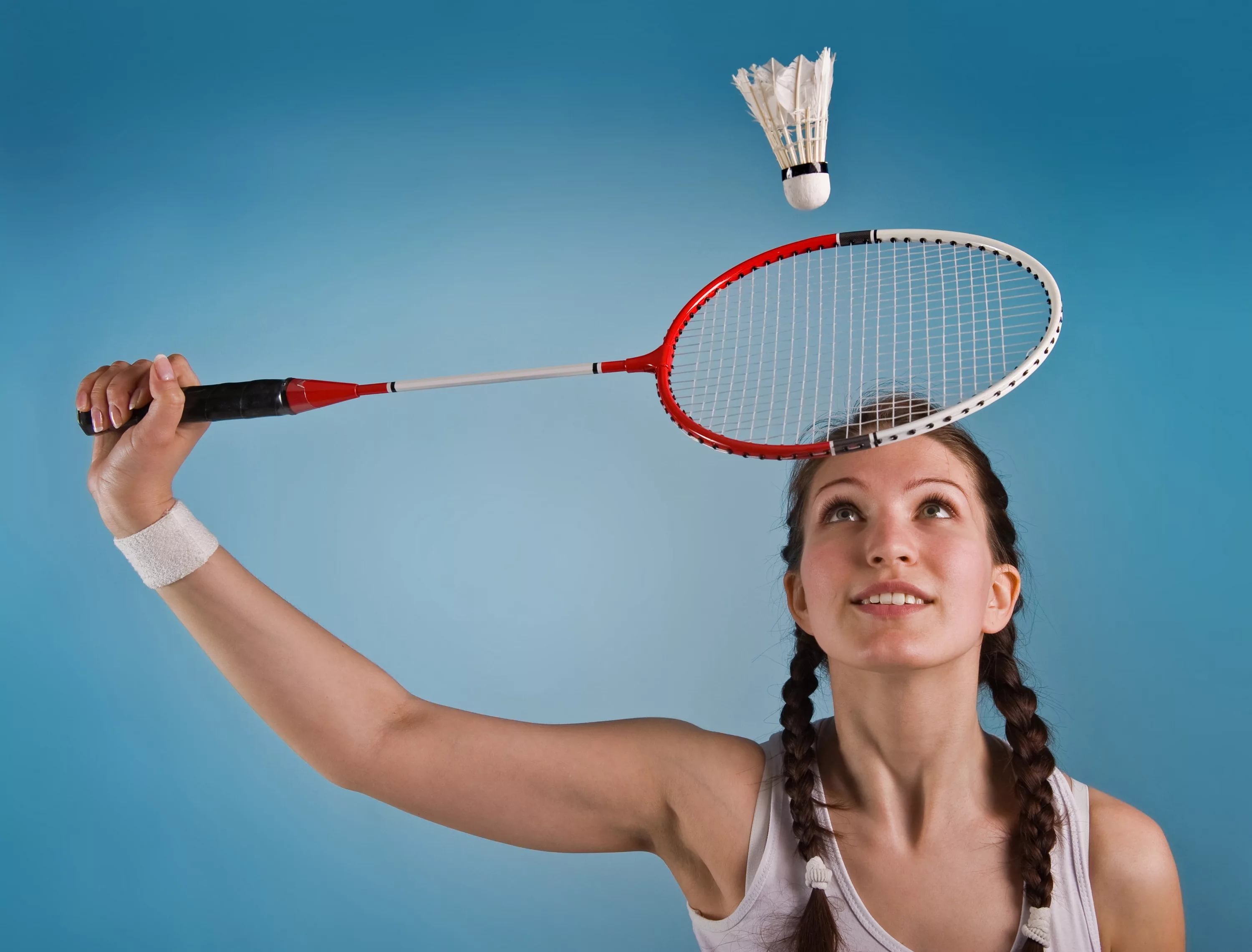 Близорукость – это наиболее частый дефект зрения!
Частота образования близорукости у школьников:
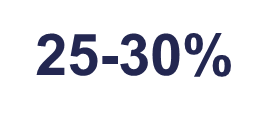 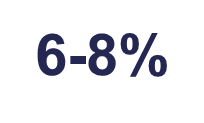 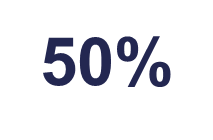 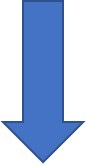 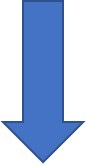 В гимназиях и лицеях
в старших классах школы
в младших классах школы
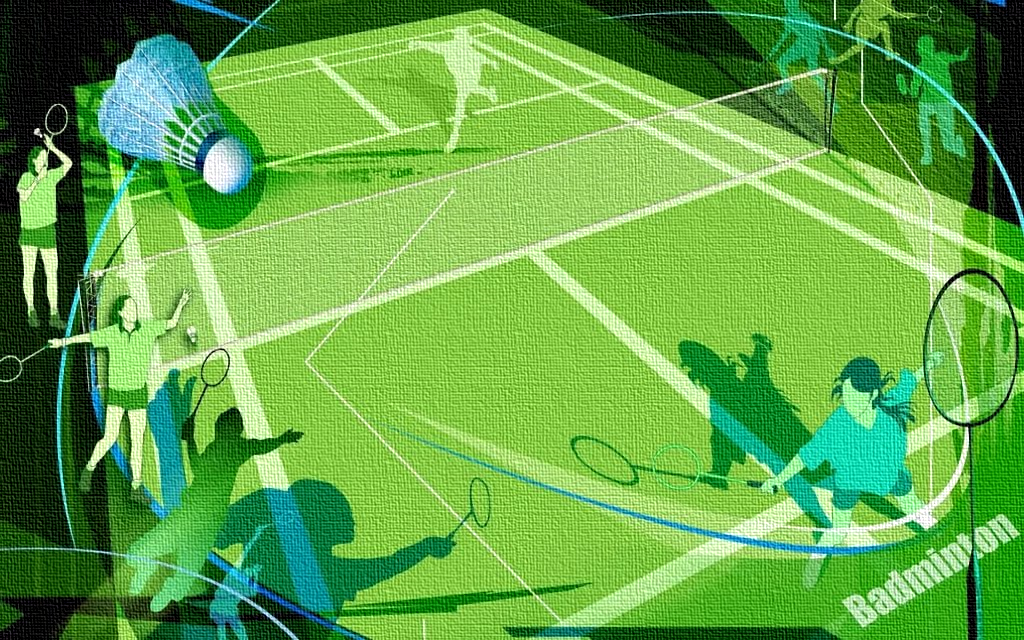 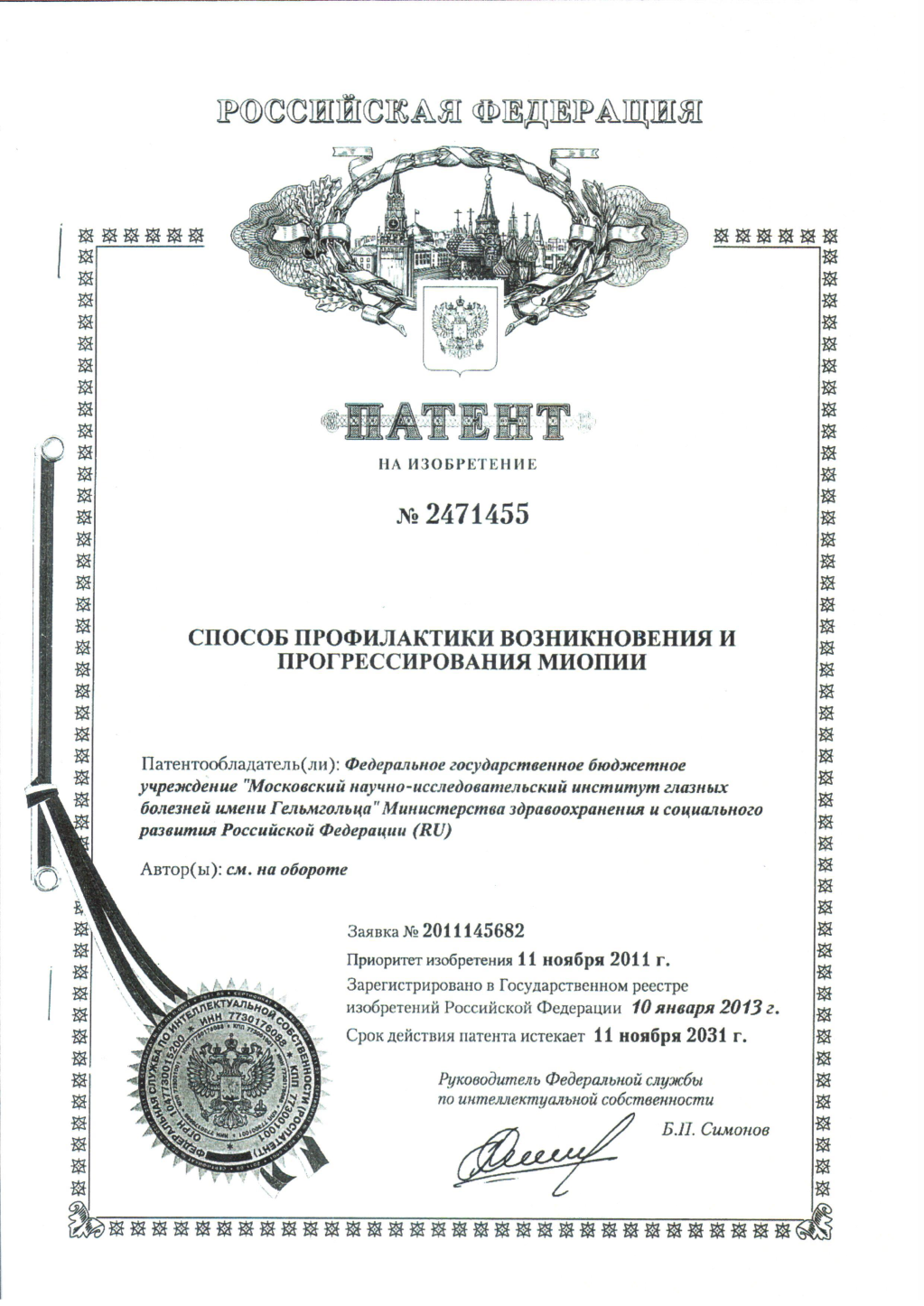 Включение регулярных занятий бадминтоном в курс аппаратного 
лечения детей с близорукостью 
приводит к максимальному и наиболее стойкому увеличению показателей аккомодации, гемодинамики и 
торможению прогрессирования близорукости.
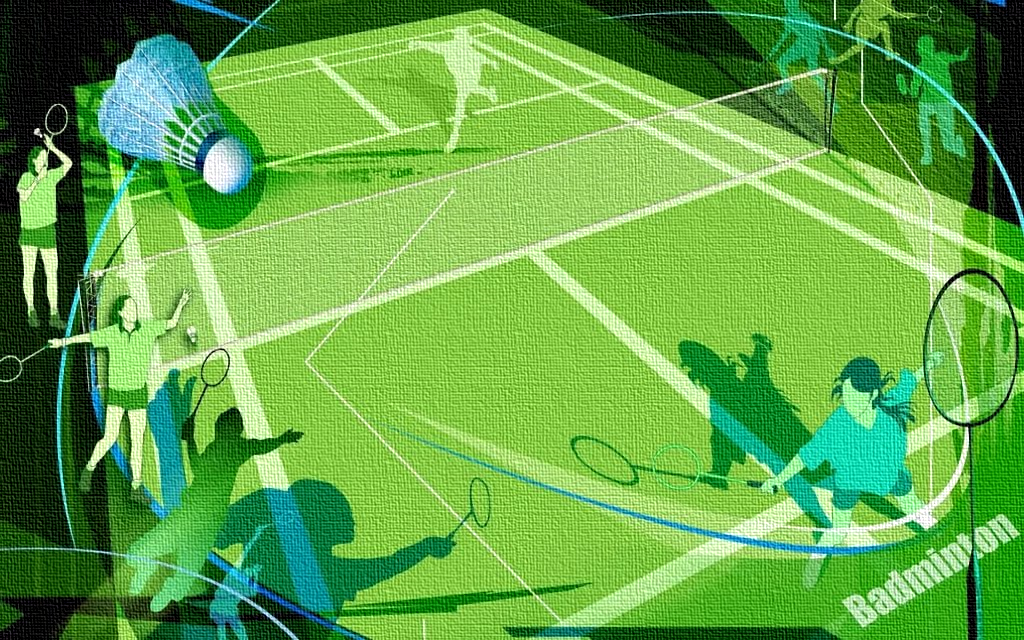 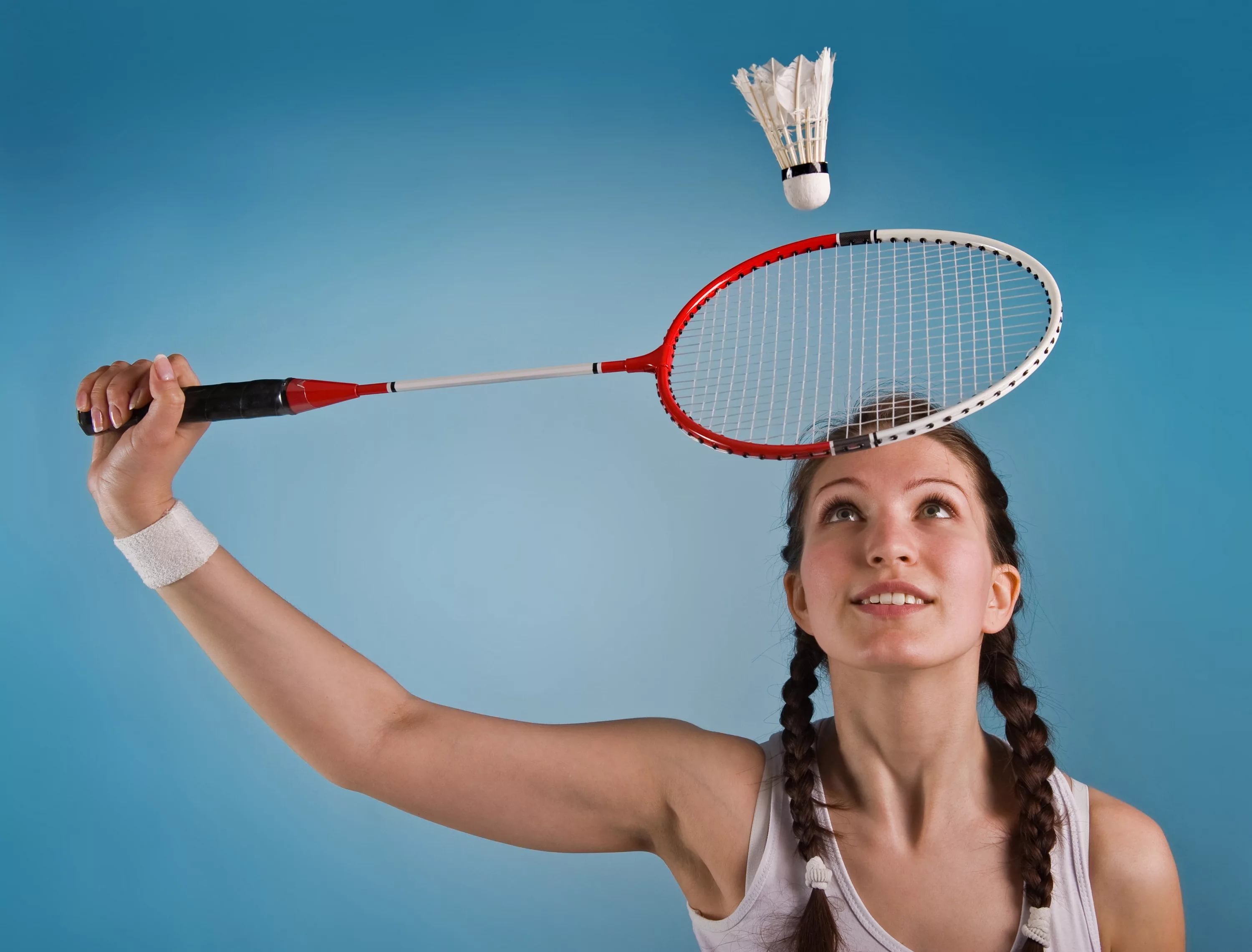 Занимайтесь бадминтом!
И Вы всегда будете здоровы!
У Вас будут развиты не только мышцы тела, но и шесть глазных мышц, которые будут держать в тонусе ваше зрение 
на протяжении всей жизни!
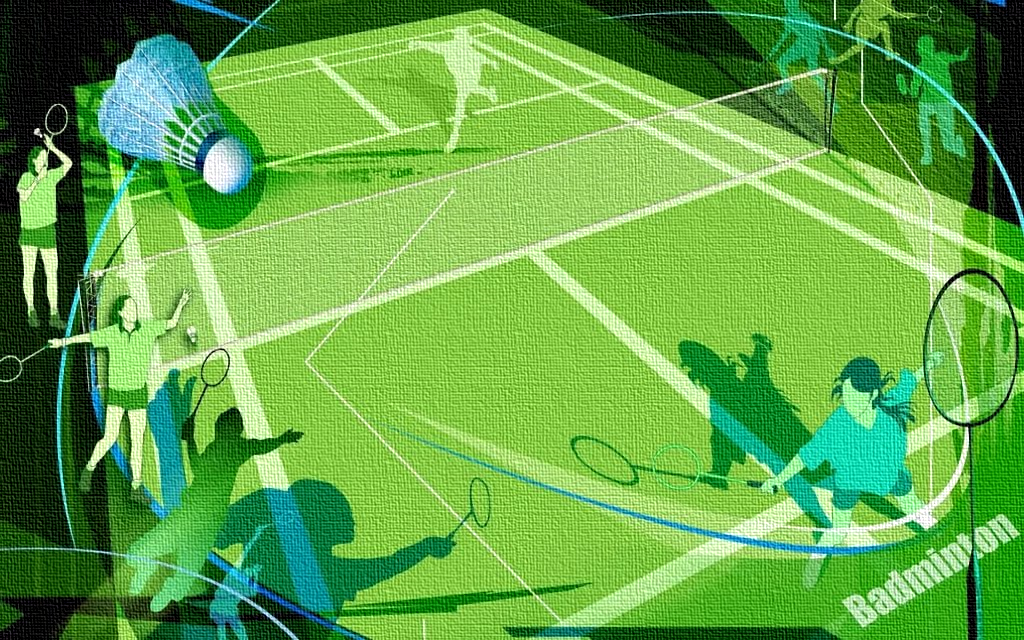 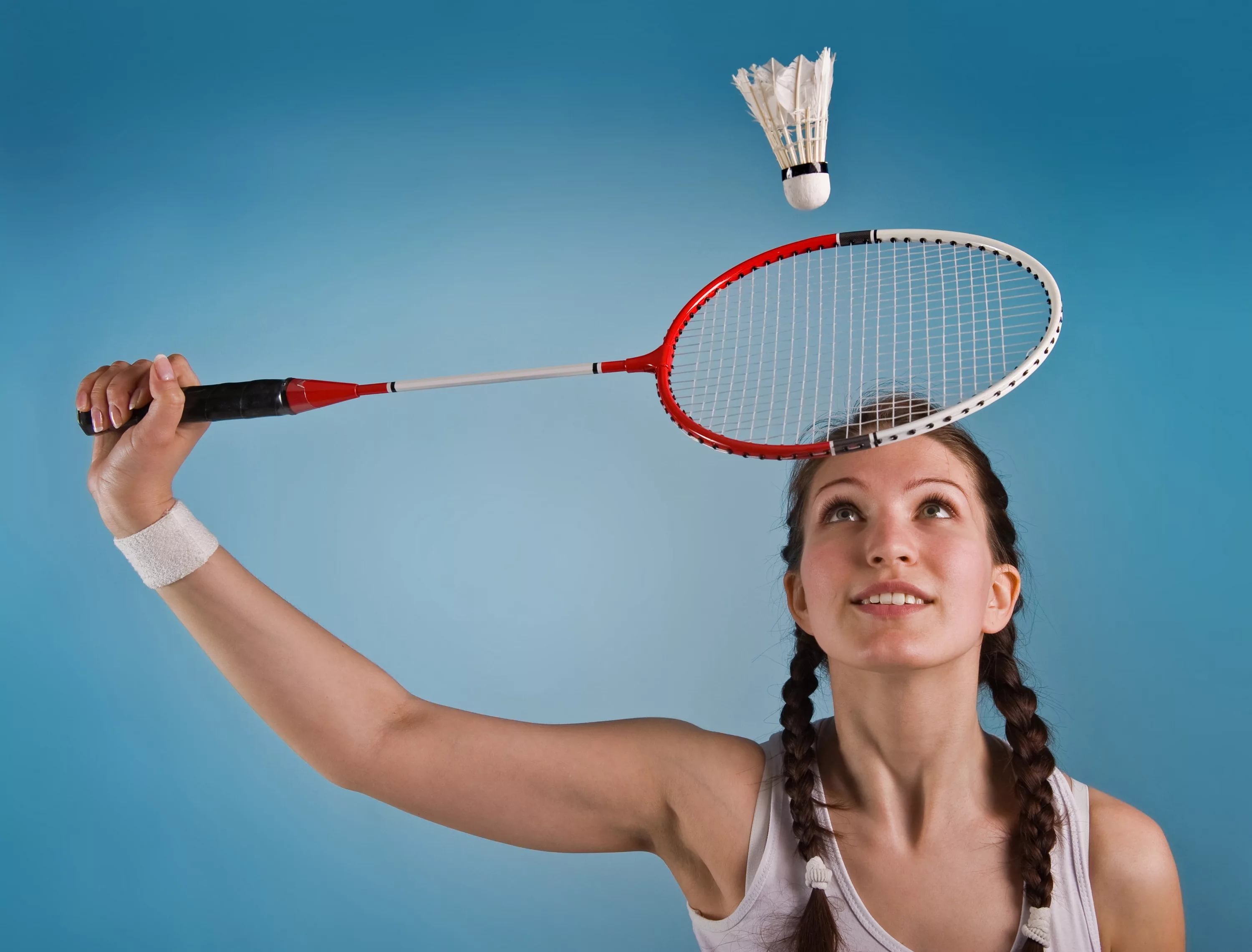 СПАСИБО ЗА ВНИМАНИЕ!